Maryville R-II School District
Area Cooperative for Educational Support
And
The Learning Center

     Behavior Intervention Strategies for the Traveling School Social Worker

   	Presented at the SSWAM Fall 	  
 Conference, 
October 16, 2015
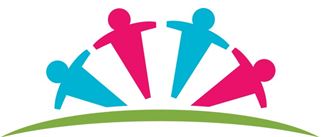 Presenters….
Debbie Griffith Fujinami, School Social Worker
Master of Social Work (MSW); Licensed Clinical Social Worker (LCSW)
Assigned to Nodaway Holt School District, South Holt School District, Mound City School District, Craig School District, Fairfax School District, Rock Port School District= approx. 1331 students

Lisa Christmas, School Social Worker
Master of Social Work (MSW); Licensed Clinical Social Work (LCSW), Certified Trauma Specialist (CTS)
Assigned to Avenue City School District, Pattonsburg School District, Albany School District, Stanberry School District, King City School District, Northeast Nodaway School District, Jefferson School District, and Head Start = approx. 2089 students

Tammy Oltman, School Social Worker/Coordinator
Master of Social Work (MSW); Licensed Clinical Social Work (LCSW), IA Licensed Independent Social Worker (LISW)
Tammy is currently the School Social Worker/Coordinator for The Learning Center (an alternative educational program for the Maryville R-II School District)
Get to Know
How many buildings do you cover?
Size of your district?
What do you do?
What grade level do you serve?
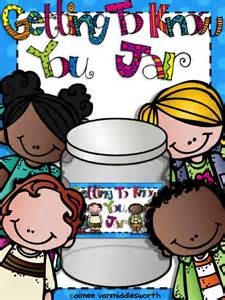 Maryville school district
Approximately 1436 students
Rural Northwest Missouri-NWMSU is located in the ‘ville
2014 Full School Psychologist
2015 Full time SW for Elementary
5 buildings
1 Elementary (Pre K-4)
1 Middle School (5-8)
1 High School (9-12) 
Tech school
GO Program-before and after school program
The Learning Center Alternative Educational Program
ACES
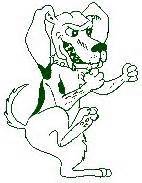 The Learning Center
1 Coordinator/Social Worker
2 Special Education Teachers
Paraprofessional
Administrative supports from Tech School

Currently 7 students with maximum of 12
K-8 Maryville Students
Referrals through the special education process based on social, emotional, and behavioral concerns
Therapeutic modality
Not bound by constraints of a traditional school
What exactly is ACES?
A consortium of 21 school districts located in 8 counties in northwest Missouri.

The Area Cooperative for Educational Support (ACES) is committed to providing a full continuum of special education and at-risk services for students in member districts from pre-school through 12th grade, as well as, to build the capacity of the educators and school systems in addressing the issues that interfere with educational outcomes.

ACES is a comprehensive program that empowers students to address behavioral/emotional difficulties and academic issues that block their success in order to become healthy, productive members of society.

ACES began as an educational cooperative, then expanded with an alternative school and in 2009 out based social work services began.  In 2013, Maryville School District opened their own alternative school (The Learning Center). ACES continues to serve the 21 district co-op with 3 social workers, a diagnostician, a part time secretary, and a director. ACES is currently contracting for school psychologist services through Missouri School Board Association.  ACES manages and coordinates contracts for speech, occupational therapy and physical therapy for the districts.
Current ACES Services
School based mental health services (SBMH)
School districts within the co-op are able to contract for the amount of time they want social workers – this ranges from 1 day a month to 2 days a week (8 days a month)
Educational diagnostician services including assessments and testing
Special Ed compliance and consultation
Contract agents for occupational therapy, physical therapy and speech therapy services
Contract for school psychologist services
Mental Health lending library
Professional development for district staff
Consultation/collaboration with multiple agencies to improve student outcomes
Crisis support services for districts
*These services are provided over a large geographical area….
Roughly the Size of Connecticut.
And includes about 6,500 students, K-12.
ACES Cooperating School Districts
Districts range in size from 67 students to 1,400 students K-12
Tier 3
Intensive Intervention (5%)


Tier 2 
Early Intervention (15%)


Tier 1
Universal Intervention (80%)
Examples of behavior seen at each tier of the pyramid – it is not an all-inclusive list!
Services Available to Member Districts
Research Based and/or Effective Programs that can be Utilized in Schools
Big Brothers Big Sisters
Check and Connect
Cognitive Behavioral Therapy
Computer Assisted Instruction
Cooperative Learning
Differentiated Instruction
Olweus
Social Thinking (Michelle Garcia Winner)
First Step to Success
Parents as Teachers
Public Achievement
Reconnecting Youth
Second Step: Violence Prevention Curriculum
Second Step: Steps to Respect Bullying Prevention Program
Skill Streaming
Brain Gym
VIDEO
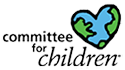 Second Step 
Steps to Respect
www.braingym.com
https://www.youtube.com/watch?v=wrgp9cpYyLo
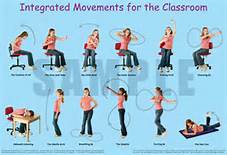 School Based Mental Health Service Access
General Process:
Usually teacher or counselor have concerns regarding student.  
Teacher/counselor/principal fill out SBMH referral packet and consult with school social worker assigned to their district.
Depending on concerns
 meetings are scheduled
 observations are scheduled 
 creative, personalized interventions are designed that are based on need, flexibility, and feasibility.
Data Collection and Why?
When we don’t know why a behavior occurs, we collect data

Data should be collected on specific, targeted behaviors
How often they occur (frequency)
How severe they are (intensity)
Where they occur
When they occur
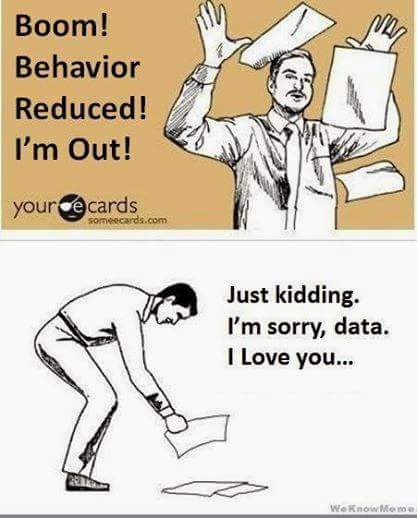 ABC chart
Data Collection Chart
Monthly Calendar
School based intervention team meeting (SBIT)
Determine time and place
Key players (administrator, core teacher, special education staff, guidance counselor, school social worker, other staff, other relevant agencies)
Team approach-brainstorm
Focus on strengths
Prioritize one or two target behaviors
Set measurable, realistic goals
SBIT Forms
Follow Up
Team reconvenes in 4-6 weeks after initial SBIT
Research shows that it takes at least 21 days to change a habit
Must be administered with fidelity and consistency
Review data
Re-evaluate behavior interventions and deem if successful
Determine if continue with current interventions or change

http://www.aces.maryville.k12.mo.us/forms.html
Tier 3-SBMH Team Meeting
If the intensity and frequency of behavior persists or is deemed unsafe, explore other options…..school psych referral, alternative school placement, special education referral, etc. 
This results in a school placement change for the student to be able to meet their needs
This is a team decision
The student will continue to have behavioral, emotional, and academic interventions
Social work mental health services will also continue
BREAK
https://www.youtube.com/watch?v=E3IM0AdQLLQ
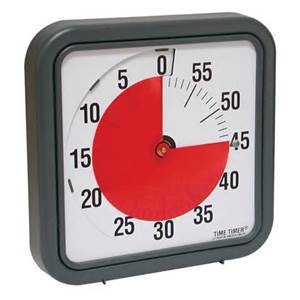 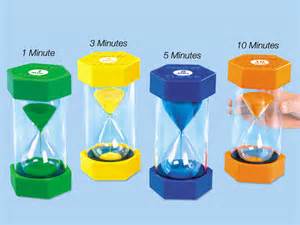 Interventions
Behavior systems
Behavior Charts
Visual charts/schedule
Response Cost – give student tokens beginning of day and take away
Token system – give tokens for appropriate behaviors
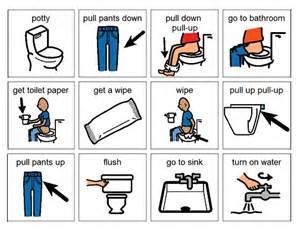 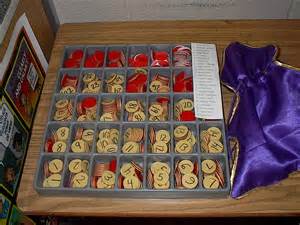 Behavior charts
TLC’s Star Chart-Elementary
TLC’s Star Chart-Middle School
POSSIBLE REWARDS
•	Choose any class job for the week
•	Choose music for the class to hear
•	 Sit in teacher’s chair for a day
•	Choose stickers
•	Class field trip
•	Clean the erasers
•	Decorate bulletin board 
•	Do half of an assignment
•	Draw a picture  
•	Draw from "grab bag"
•	Earn class party
•	Earn points for a class video.
•	Earn tickets toward free time.
•	Eat at special table
•	Eat lunch outside on a nice day
•	Eat with a friend in the classroom
•	Enjoy a game with a friend 
•	Enjoy a positive visit with the principal
•	Extra time at recess
•	Have work posted in the hall 
•	Help clean up classroom 
•	Help in a classroom of younger children
•	Hide a special note in desk
•	I-Pad time, use I-pod, computer time
•	Keep a stuffed animal at desk
•	Leader for the day.
•	Listen to the radio or CD with headphones 
•	Make a bulletin board
•	Make ice cream sundaes
•	No-homework passes
•	Operate a film projector or other equipment
•	Pick a game at recess / P.E
•	Pick something from the prize box.
•	Pick something from the treat box. •	Play "teacher" 
•	Play with play dough, moon sand
•	Playing card games
•	Points that can be redeemed for prizes
External supports
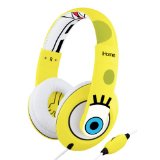 Weighted Lap Blankets/Lap Belts
Make your own
www.southpaw.com over $100
Bear Hug Vest 
www.southpaw.com $74-101
Weighted Vest
www.southpaw.com  $160-185
MotivAiders  $50
Wiggle Seats   $11.25
Exercise Balls $10-25
http://bangordailynews.com/2013/06/03/health/replacing-classroom-chairs-with-stability-balls-benefits-students-study-finds/
Timers
Headphones
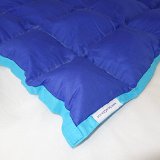 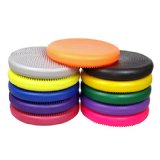 Time with people
Lunch with staff
Cookies with counselor
Time with an older student/adult
Shoot hoops with the principal
Teacher helper
Lunch w/friends/peers
Pairing with another student
Tutoring
Cadet Helper
Study Buddy
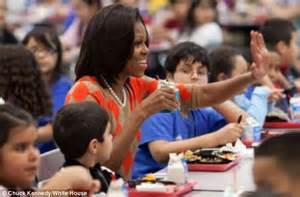 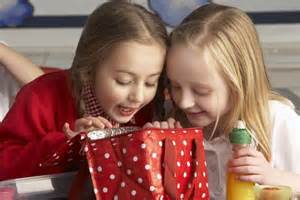 Preventative interventions
Check and Connect
Check in/check out
Triage
Mentoring
Greet every student daily
Overlearning (Practice 10 times)
Social Stories (books / video – can make personal)
Check in every 5 minutes at recess / unstructured time
Squeeze time
Safe spot/Time out room
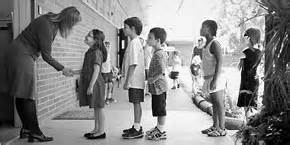 Altering classroom work
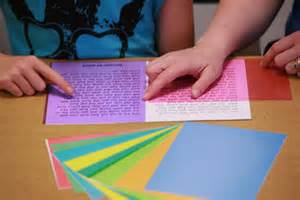 Reducing work problems
Odds/evens
Extended time
Quiet place to work/take a test
Scribe
Chunk assignments
Preferential seating/quiet/safe spot
One step/direction at a time (no multi-steps)
Choices (give them 3, let them pick 1)
Oral instead of writing
Increase time to complete
Take late without a deduction
Test out
Ruler to help follow
Colored overlays
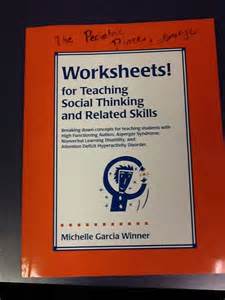 Social Thinking
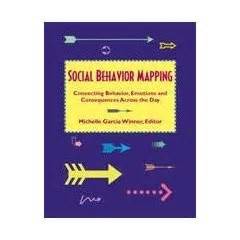 Michelle Garcia Winner
Zones of Regulation
5 is Against the Law
Social Mapping
Incredible Flexible You
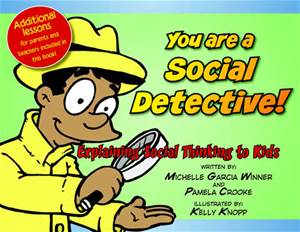 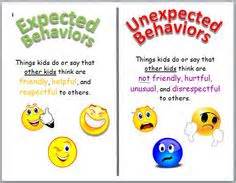 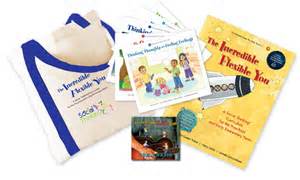 Sensory
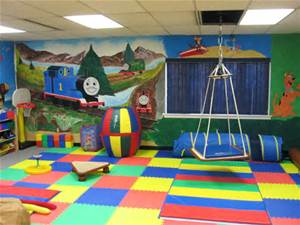 Velcro
Squeeze time
Muscle Relaxation
Brushing
Joint compressions
Swing
Trampoline
Sensory boxes
Lighting-use lamps or get light covers
https://www.therapyshoppe.com/category/P2284-fluorescent-light-covers-filters
Noise
Heavy Work Load
Bands on Chair legs
Gum, mints, suckers
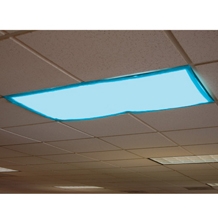 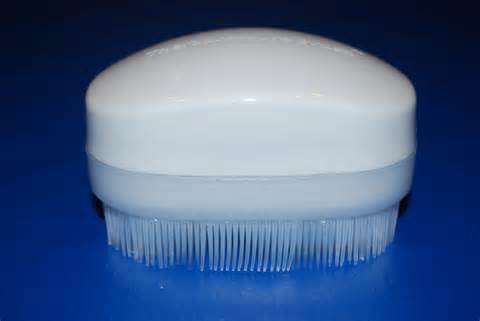 Miscellaneous
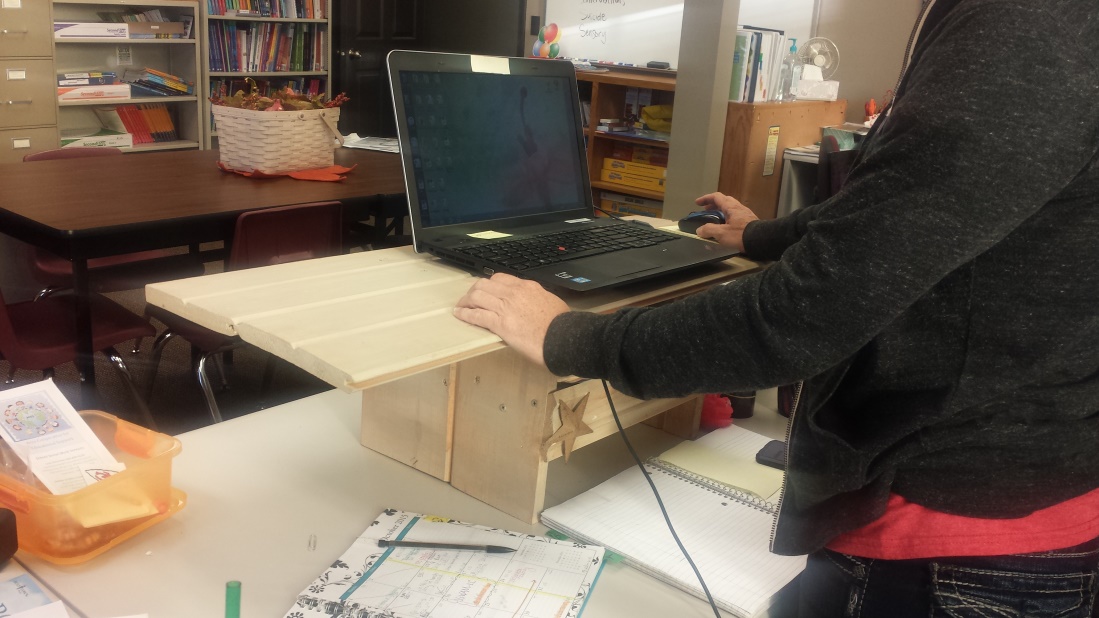 Tape around desk
Fidget toys
Secret code
Race against clock
Stand up desk
Talk tickets / sticks
Model appropriate behavior
Praise, praise, praise
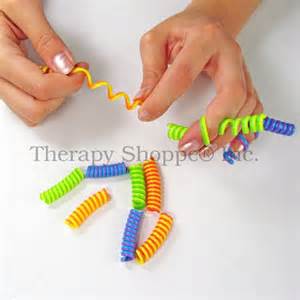 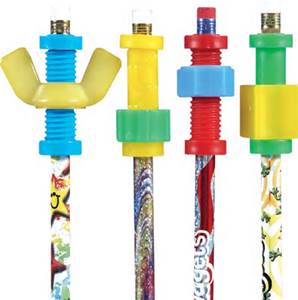 Time out Room
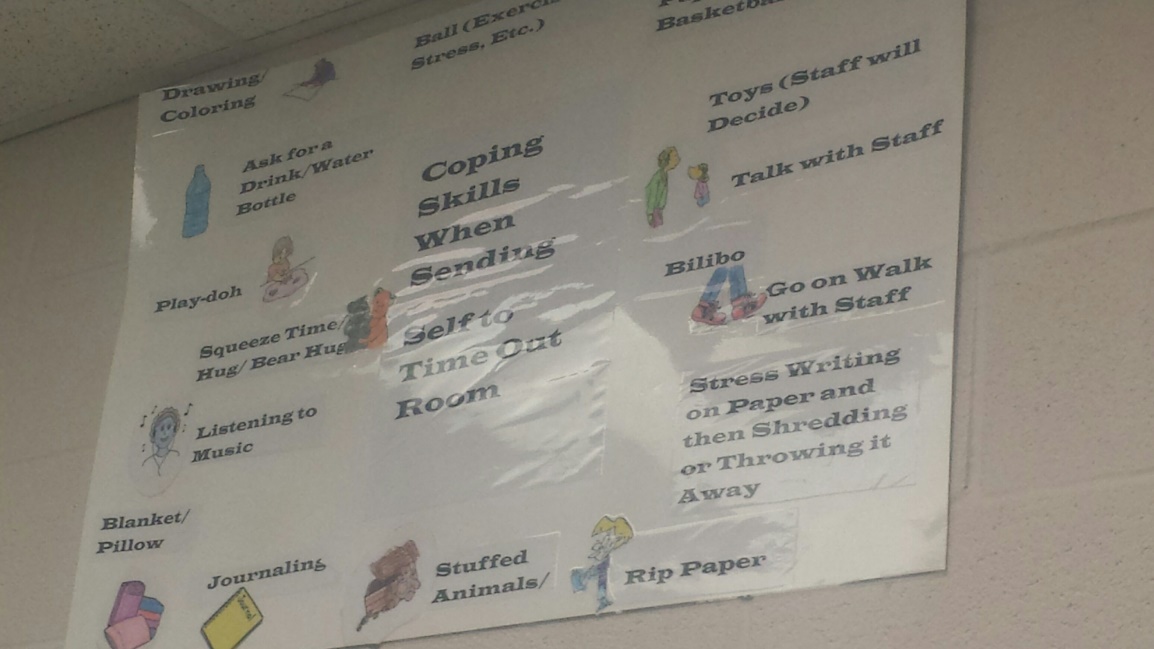 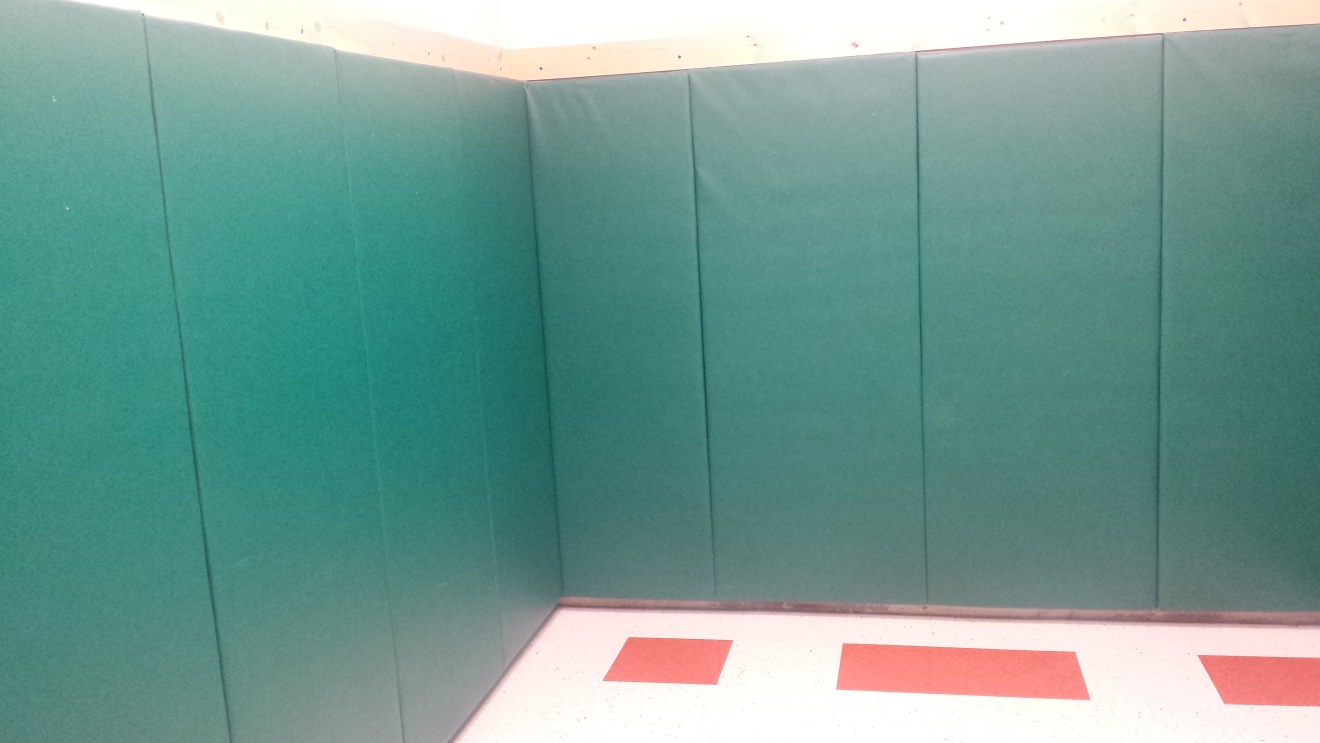 Resources
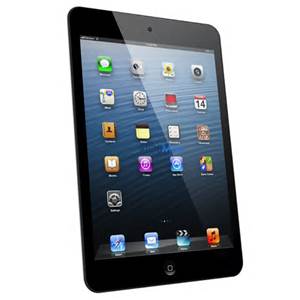 IPAD
Computers
www.gonoodle.com
http://braingym.com
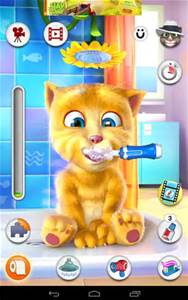 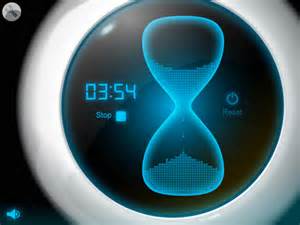 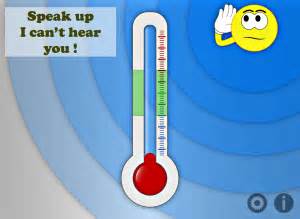 Rewards/Incentives
Class rewards
Target kid can earn reward for entire class
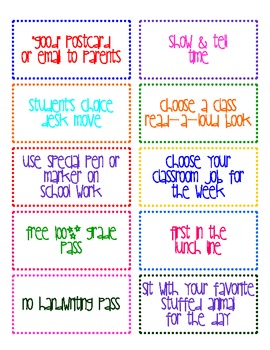 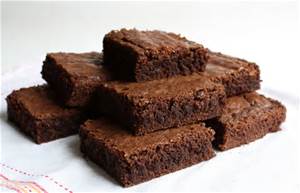 For more information about our School Based Mental Health services, please contact:

Lisa Christmas lisachristmas@maryville.k12.mo.us 

Debbie Griffith Fujinami dfujinami@maryville.k12.mo.us

For more information about The Learning Center, please contact: Tammy Oltman oltman@maryville.k12.mo.us

For more information about the ACES program contact:  

Tamara Lynn, ACES Director
(660)582-3768
lynnt@maryville.k12.mo.us

http://www.aces.maryville.k12.mo.us/